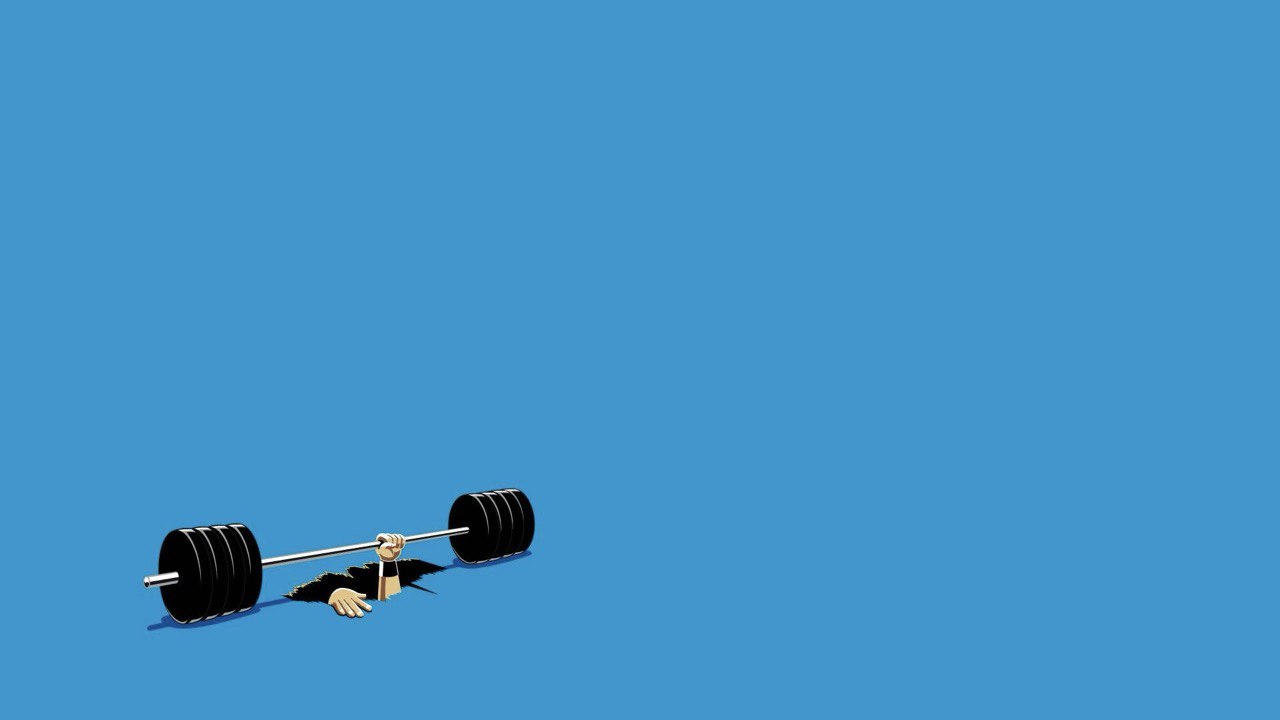 МИНИСТЕРСТВО СПОРТА РОССИЙСКОЙ ФЕДЕРАЦИИ
ФЕДЕРАЛЬНОЕ ГОСУДАРСТВЕННОЕ БЮДЖЕТНОЕ ОБРАЗОВАТЕЛЬНОЕ 
УЧРЕЖДЕНИЕ ВЫСШЕГО ОБРАЗОВАНИЯ
«ВОЛГОГРАДСКАЯ ГОСУДАРСТВЕННАЯ АКАДЕМИЯ ФИЗИЧЕСКОЙ КУЛЬТУРЫ»
Кафедра теории и технологий физической культуры и спорта
Биомеханические параметры техники  становой тяги в пауэрлифтенге
Выполнил:    Веретенников М.А. Руководители:   доцент Лущик И.В.,
доцент Абдрахманова И.В
Актуальность исследования
Становая тяга в пауэрлифтинге популярна среди современной молодежи
Привлекает специалистов к разработке  и обоснованию методик по подготовке спортсменов
Оптимизирует двигательную активность организма и повышает эффективность влияния физического воспитания
Изучение биомеханических параметров техники становой тяги в пауэрлифтинге
Цель
Задачи
Изучить вектор движения штанги, исходя из физиологических особенностей спортсмена
Установить опорные звенья
Изучить механику выполнения становой тяги
Сила в становой тяге
F=[m]х[a] – формула силы
где
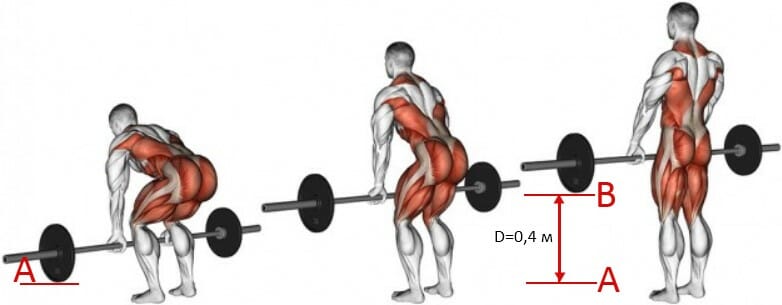 F- сила
m- масса
a- ускорение
Направления силы
сдвиг
сжатие/компрессия
натяжение
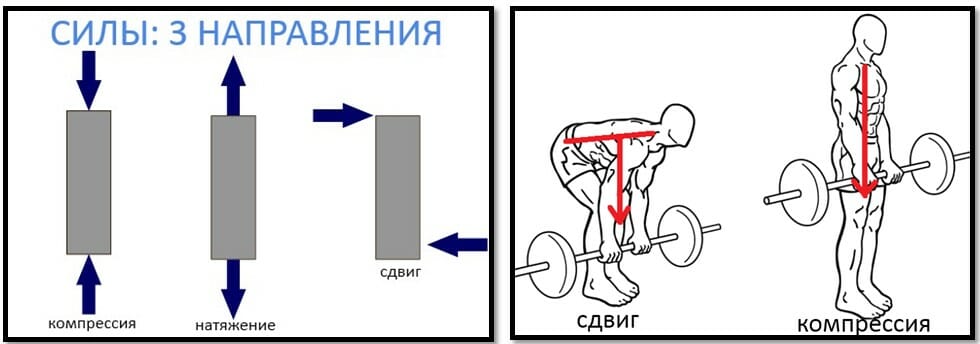 Чем больше вес, тем большую сдавливающую нагрузку 
испытывают позвонки
Компонент этой силы окаывает сдвиг через позвонки L4-L5
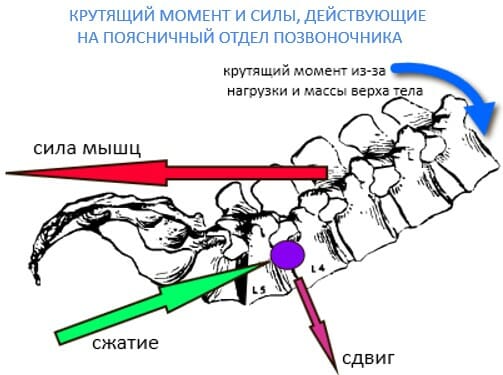 Главные моменты в становой тяге
Ровная спина
фиксация
Постановка ног
Тяга
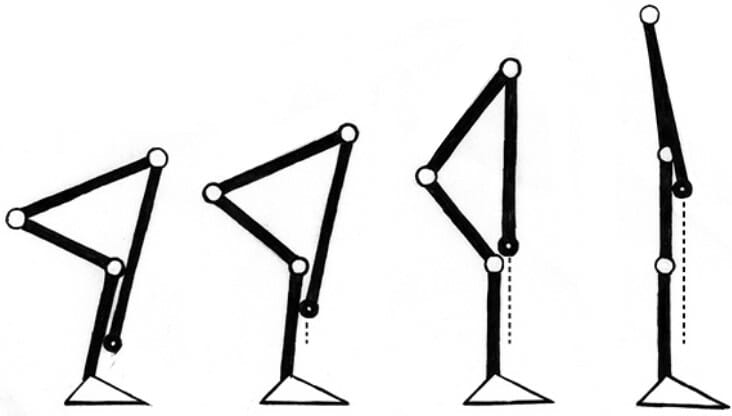 Атлет успешно выполняет становую тягу
Момент отрыва штанги от помоста
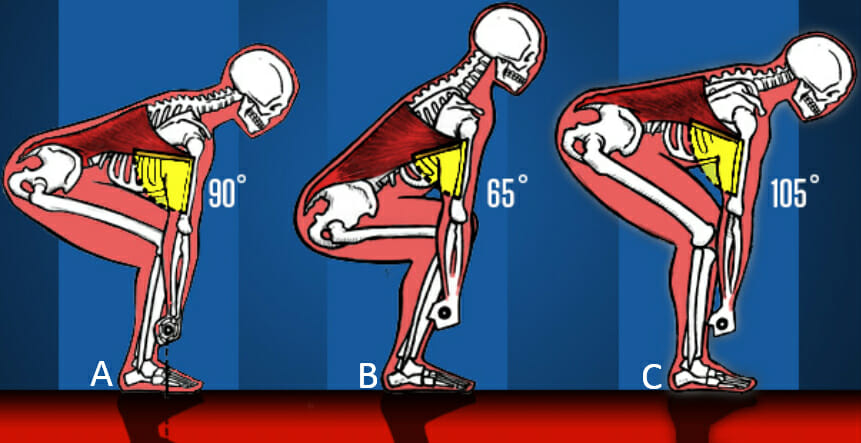 А. Правильное положение бедер при подъеме штанги, 
под углом 90 градусов
В и С. Если угол больше или меньше 90 градусов, 
то рычаг применяется неэффективно
Влияние антропометрии на биомеханику становой тяги
По длине конечностей можно дать следующие выводы:
длинный торс и длинные руки – плохая тяга
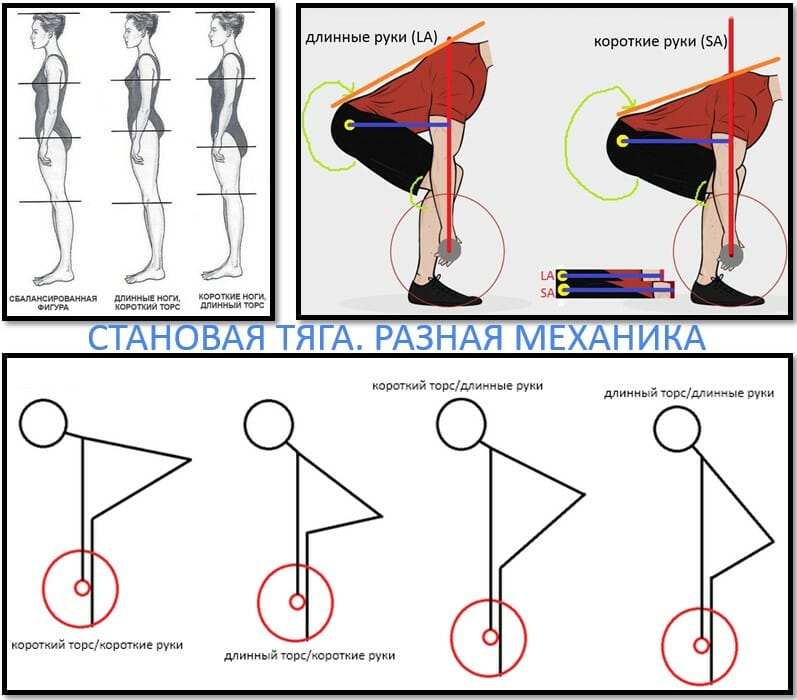 длинные ноги и короткий торс – хорошая тяга
Силы сжатия и сдвига при разной форме спины в становой тяге
Форма спины неэффективна, наиболее травмоопасная
Форма спины  наиболее эффективная, менее травмоопасная
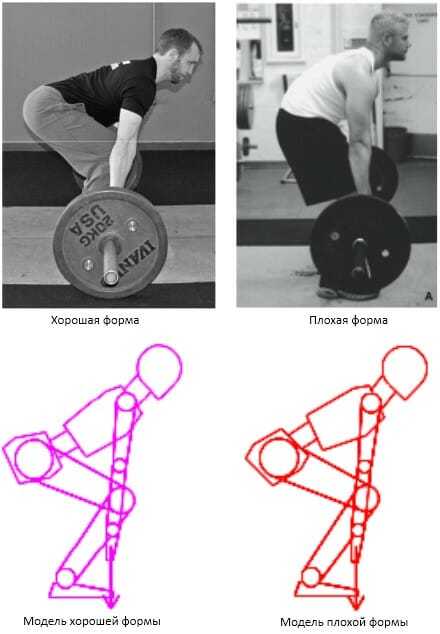 Выводы
В становой тяге нагрузка (штанга и вес тела) применяет направленную силу вниз
Величина внешнего сгибающего момента зависит от двух факторов: самой нагрузки и длины плеча силы
Два фактора, определяющие успех становой тяги - точки крепления мышц и сила, с которой они могут сокращаться
Два способа для увеличения сократительной силы:
 1) повышение мастерства в становой тяге 
2) увеличение количества мышц    
    (гипертрофия + гиперплазия).
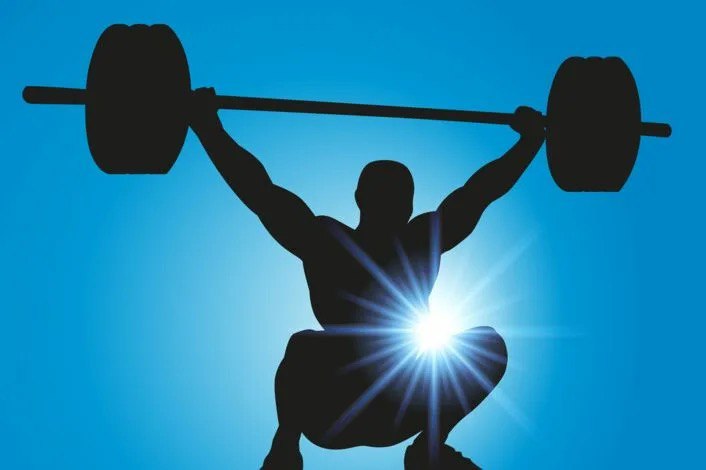 СПАСИБО ЗА ВНИМАНИЕ